Chào mừng các em đến với tiết học
KHỞI ĐỘNG
Trò chơi ô
số bí mật
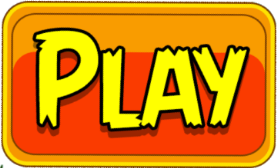 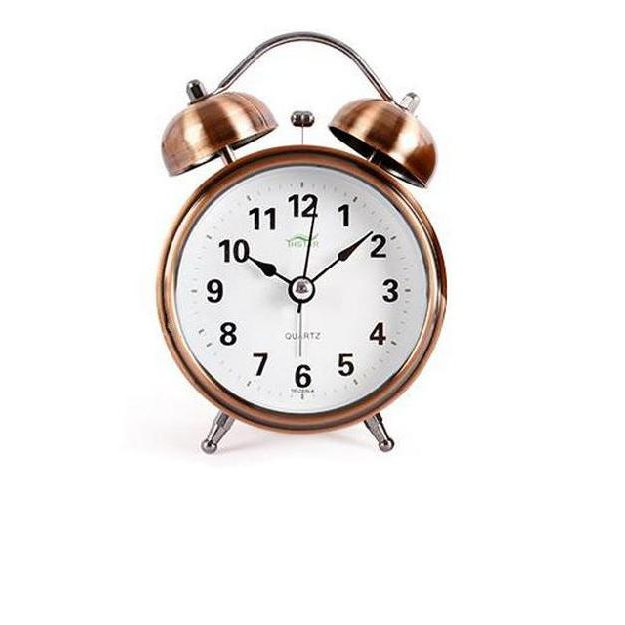 1
2
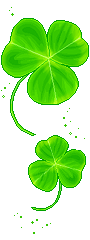 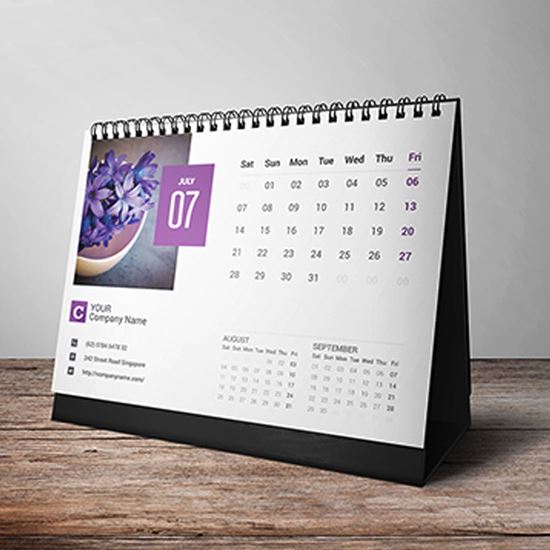 4
3
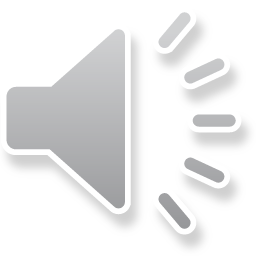 Câu 1:
Trong bài thơ “Mỗi người một việc”.
Bài thơ nói đến những đồ vật nào?
A. Cái chổi, kim, chỉ.
B. Cái chổi, kim, chỉ, đồng hồ.
C. Kim, chỉ, đồng hồ, quyển vở, cánh cửa.
D. Cái chổi, cây kim, sợi chỉ, quyển vở, đồng hồ, cái rá, hòn than, cánh cửa.
Câu 2: Trong bài thơ “Mỗi người một việc”. Bài thơ nói đến những loài cây nào?
A. mướp
C. bí.
B. bầu.
D. tre.
Câu 3:
Trong bài thơ “Mỗi người một việc”.  Bài thơ nói đến những con vật nào?
B. Con gà
A. Con vịt
C. Con mèo
D. Con chó
Câu 4: Trong các từ “ Chổi, kim, chỉ, bà, bé, mướp, ngày”. Từ nào chỉ người :
A. Chổi, kim, chỉ.
B. Bà, bé.
C. Mướp.
D. Ngày.
Thời gian của em
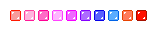 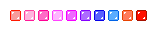 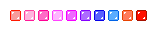 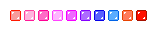 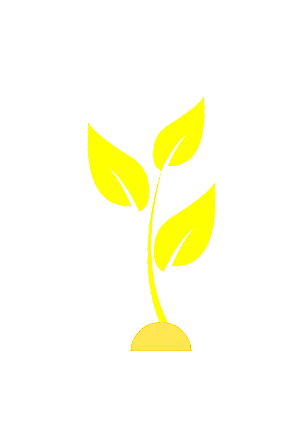 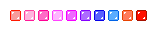 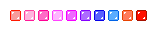 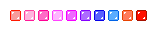 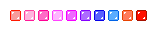 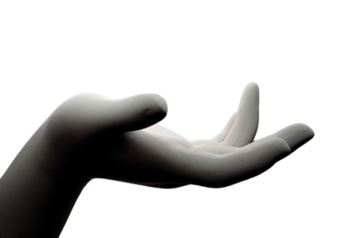 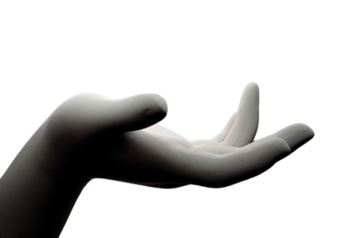 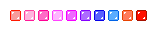 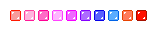 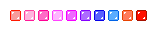 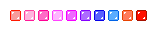 CHIA SẺ
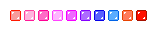 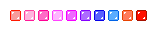 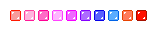 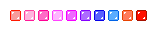 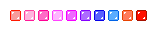 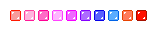 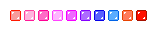 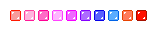 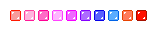 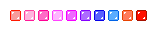 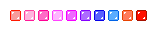 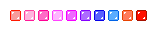 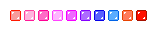 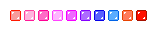 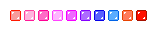 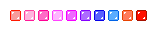 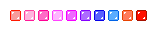 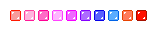 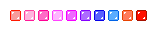 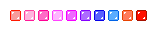 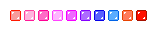 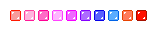 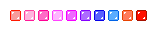 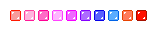 Quan sát tranh và cho biết mỗi vật trong tranh  dùng để làm gì
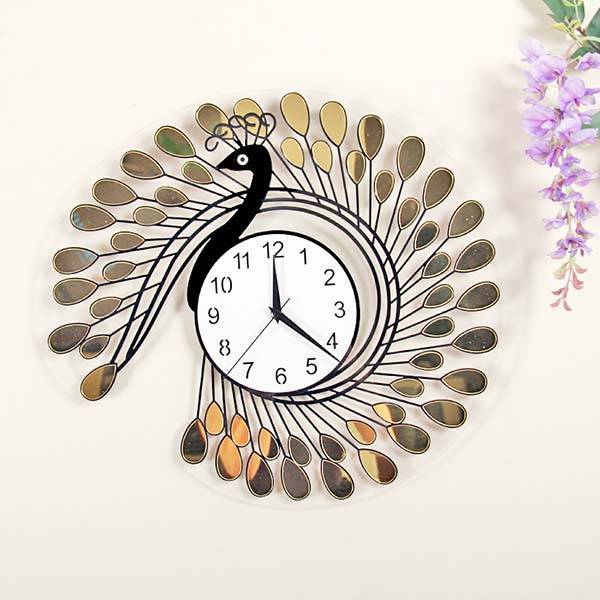 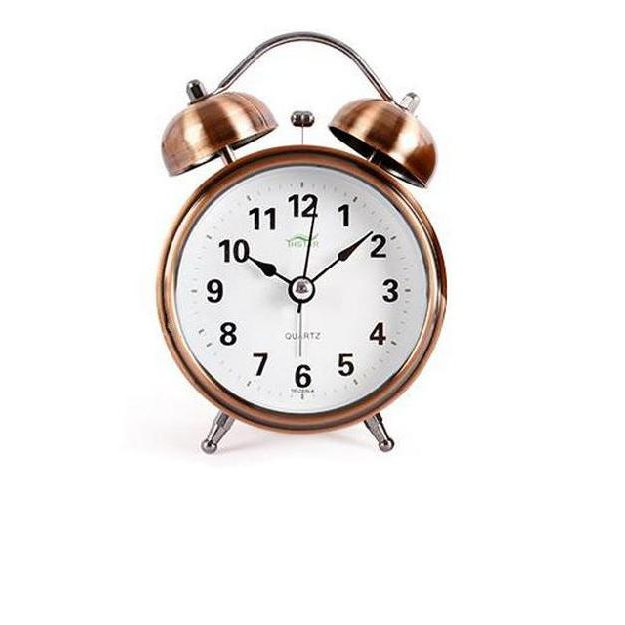 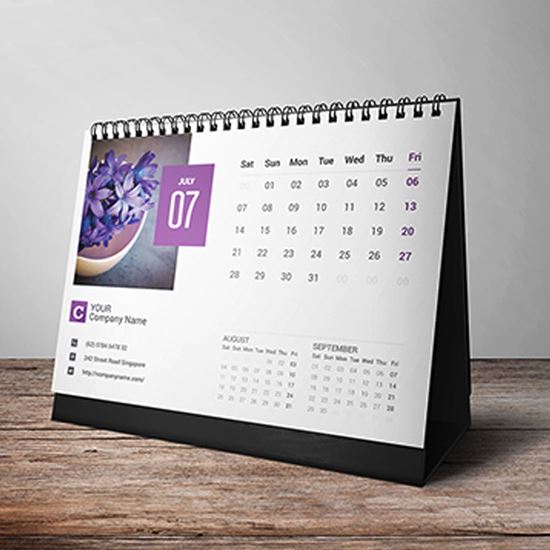 Đồng hồ: cho biết thời gian
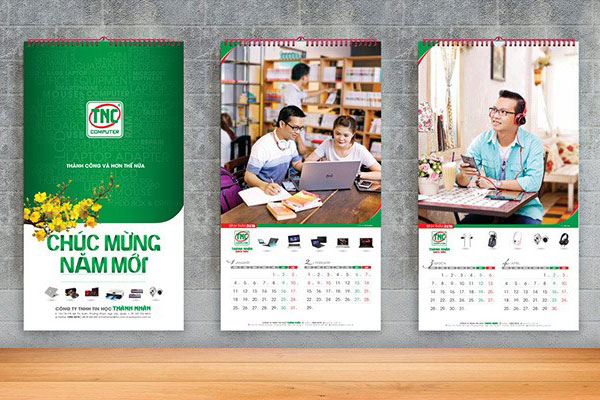 Lịch: cho biết ngày, tháng, năm
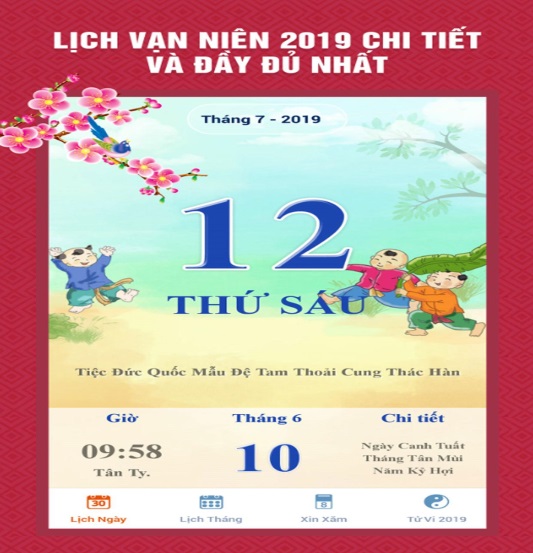 2. Đọc một quyển lịch hoặc tờ lịch tháng và cho biết
Năm nay là năm nào
Tháng này là tháng mấy 
Hôm nay là thứ mấy, ngày mấy
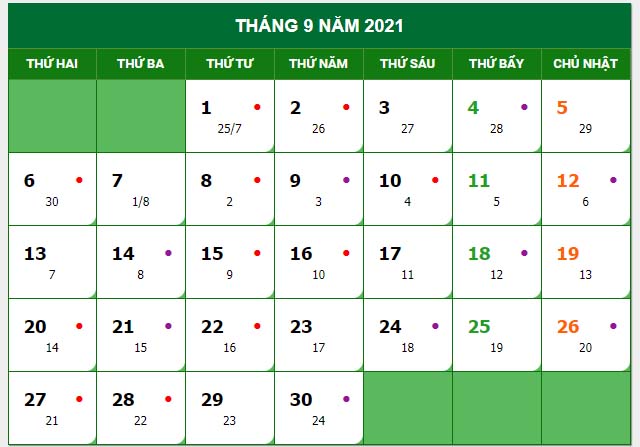 a) Năm nay là năm 2021
b) Tháng này là tháng 9
c) Hôm nay là thứ 2, ngày 20
Ngày hôm qua đâu rồi
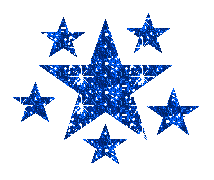 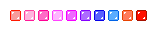 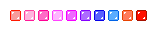 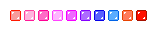 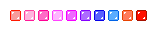 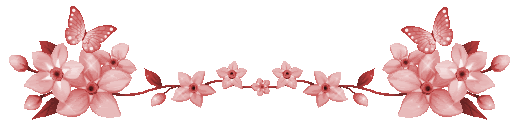 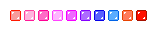 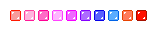 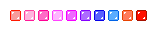 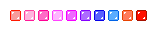 TIẾT 1
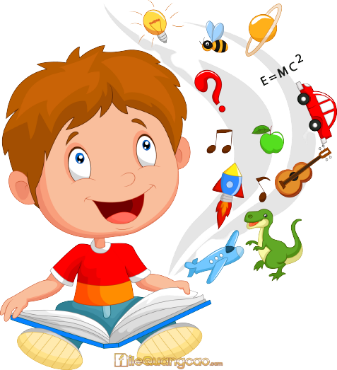 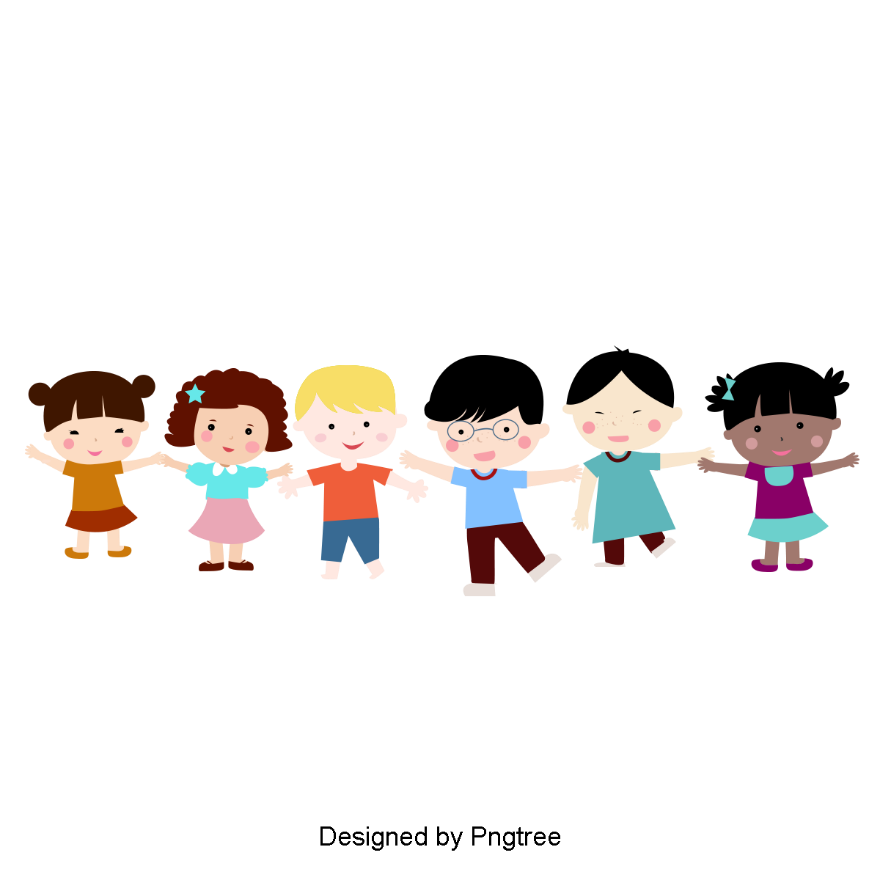 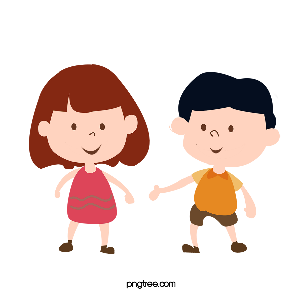 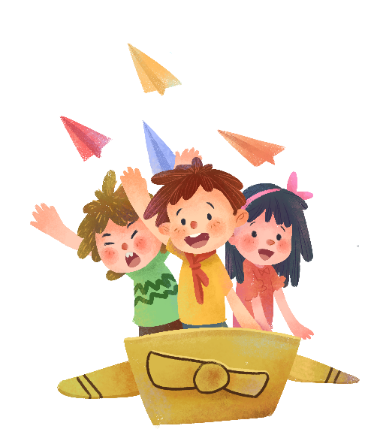 ĐỌC
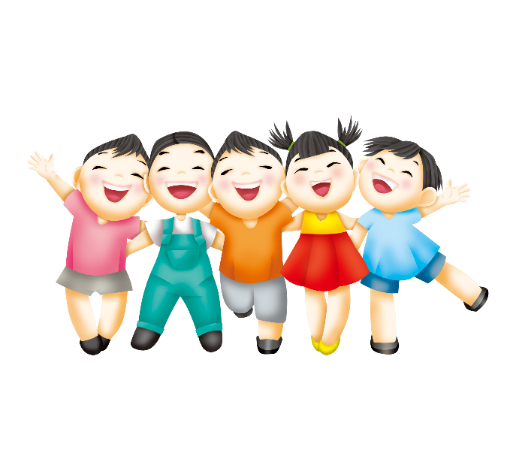 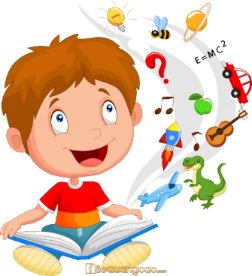 Ngày hôm qua đâu rồi?
ĐỌC
Em cầm tờ lịch cũ
- Ngày hôm qua đâu rồi?
Ra ngoài sân hỏi bố
Xoa đầu em, bố cười.

- Ngày hôm qua ở lại
Trên cành hoa trong vườn
Nụ hồng lớn lên mãi
Đợi đến ngày tỏa hương.
Ngày hôm qua ở lại
Trong hạt lúa mẹ trồng
Cánh đồng chờ gặt hái
Chín vàng màu ước mong.

Ngày hôm qua ở lại 
Trong vở hồng của con
Con học hành chăm chỉ
Là ngày qua vẫn còn …
BẾ KIẾN QUỐC
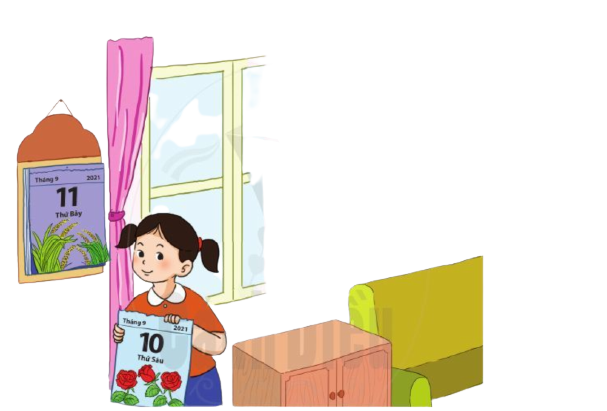 Ngày hôm qua đâu rồi?
LUYỆN ĐỌC
Em cầm tờ lịch cũ
- Ngày hôm qua đâu rồi?
Ra ngoài sân hỏi bố
Xoa đầu em, bố cười.

- Ngày hôm qua ở lại
Trên cành hoa trong vườn
Nụ hồng lớn lên mãi
Đợi đến ngày tỏa hương.
Ngày hôm qua ở lại
Trong hạt lúa mẹ trồng
Cánh đồng chờ gặt hái
Chín vàng màu ước mong.

Ngày hôm qua ở lại 
Trong vở hồng của con
Con học hành chăm chỉ
Là ngày qua vẫn còn …
BẾ KIẾN QUỐC
hạt lúa
ngoài sân
Xoa đầu
chăm chỉ
lớn lên
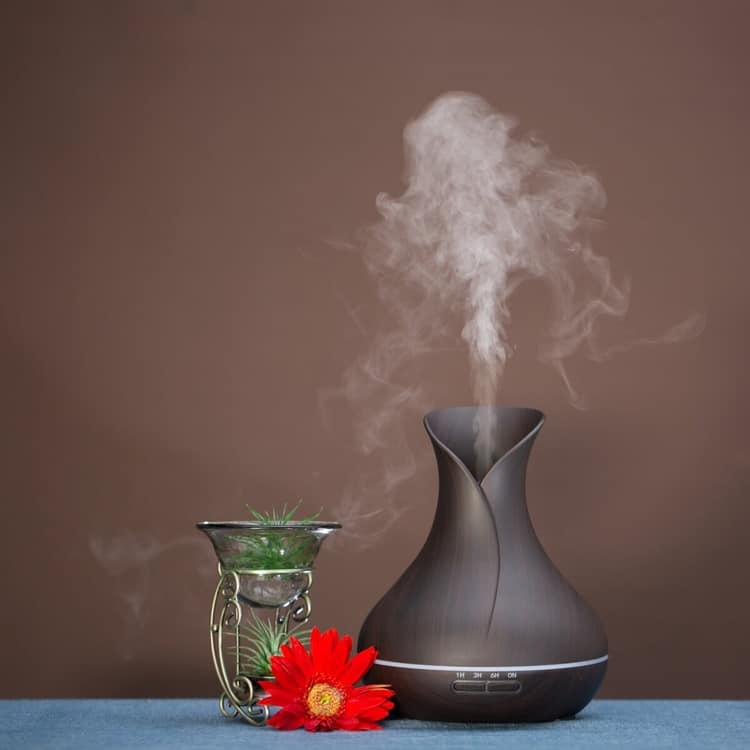 tỏa hương: 
mùi thơm bay ra, lan rộng.
Chú thích:
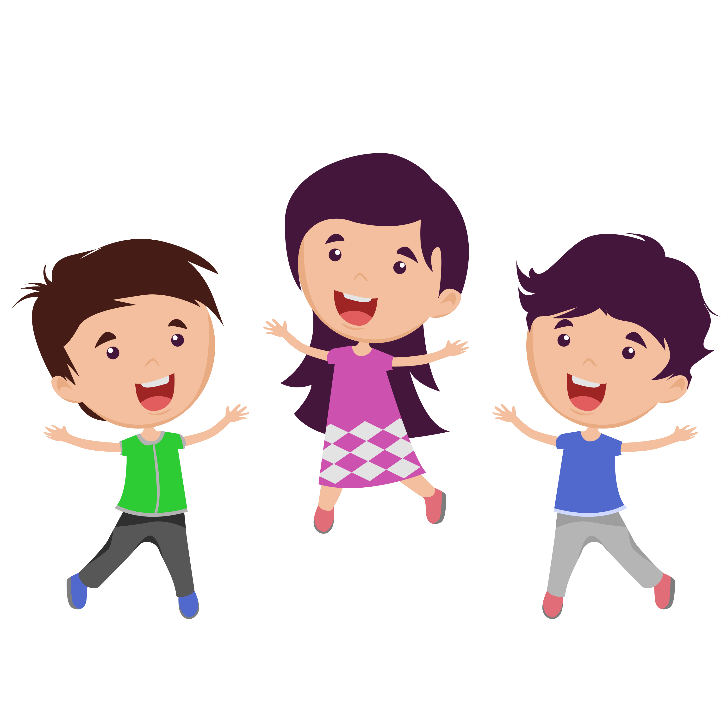 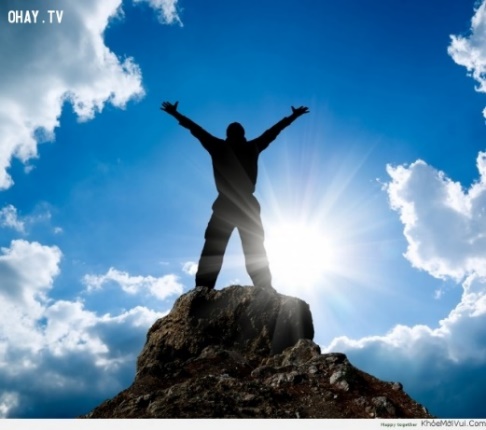 Ước mong: 
muốn một điều tốt đẹp
[Speaker Notes: LUYỆN ĐỌC VÀ CHÚ THÍCH]
ĐỌC ĐOẠN
Ngày hôm qua đâu rồi?
Em cầm tờ lịch cũ
- Ngày hôm qua đâu rồi?
Ra ngoài sân hỏi bố
Xoa đầu em, bố cười.

- Ngày hôm qua ở lại
Trên cành hoa trong vườn
Nụ hồng lớn lên mãi
Đợi đến ngày tỏa hương.
Ngày hôm qua ở lại
Trong hạt lúa mẹ trồng
Cánh đồng chờ gặt hái
Chín vàng màu ước mong.

Ngày hôm qua ở lại 
Trong vở hồng của con
Con học hành chăm chỉ
Là ngày qua vẫn còn …
BẾ KIẾN QUỐC
1
3
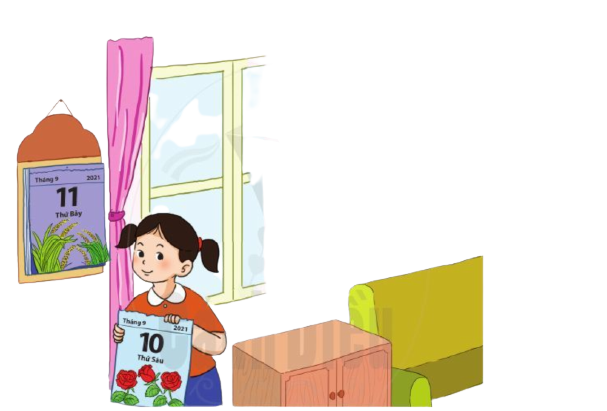 4
2
Bài thơ được chia làm mấy đoạn?
[Speaker Notes: Bài thơ chia thành 4 đoạn]
Đọc toàn bài
Ngày hôm qua đâu rồi?
Em cầm tờ lịch cũ
- Ngày hôm qua đâu rồi?
Ra ngoài sân hỏi bố
Xoa đầu em, bố cười.

- Ngày hôm qua ở lại
Trên cành hoa trong vườn
Nụ hồng lớn lên mãi
Đợi đến ngày tỏa hương.
Ngày hôm qua ở lại
Trong hạt lúa mẹ trồng
Cánh đồng chờ gặt hái
Chín vàng màu ước mong.

Ngày hôm qua ở lại 
Trong vở hồng của con
Con học hành chăm chỉ
Là ngày qua vẫn còn …
BẾ KIẾN QUỐC
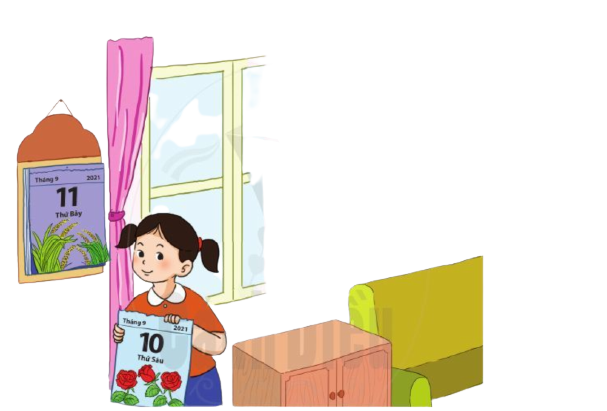 TIẾT 2
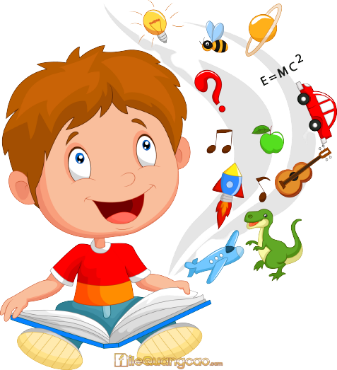 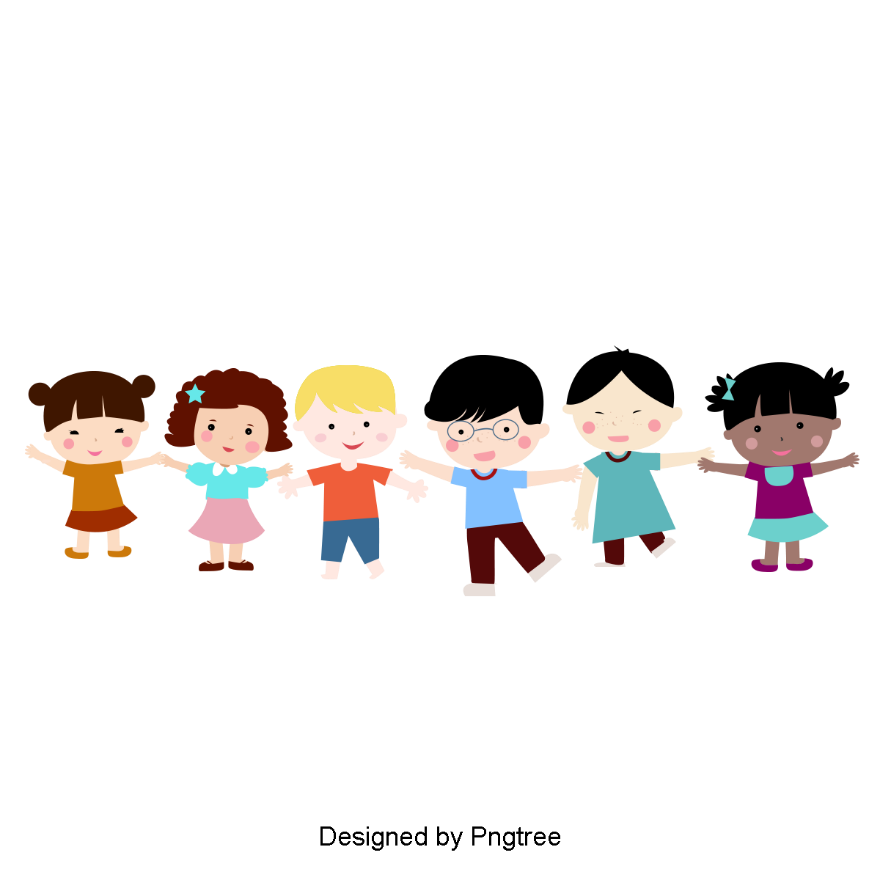 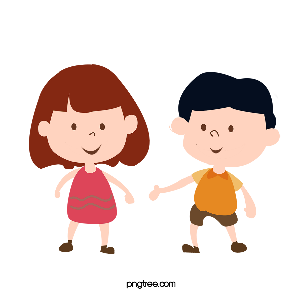 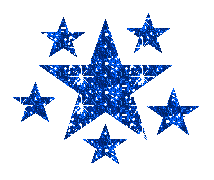 Đọc hiểu
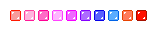 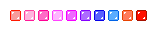 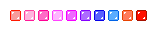 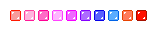 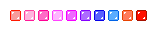 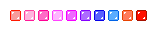 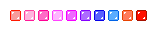 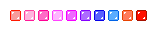 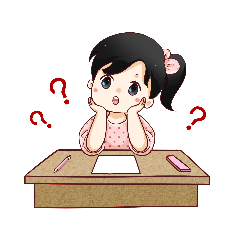 1.Bạn nhỏ hỏi bố điều gì?
Em cầm tờ lịch cũ
- Ngày hôm qua đâu rồi?
Ra ngoài sân hỏi bố
Xoa đầu em, bố cười.

- Ngày hôm qua ở lại
Trên cành hoa trong vườn
Nụ hồng lớn lên mãi
Đợi đến ngày tỏa hương.
Bạn nhỏ đã hỏi bố:
 “Ngày hôm qua đâu rồi”
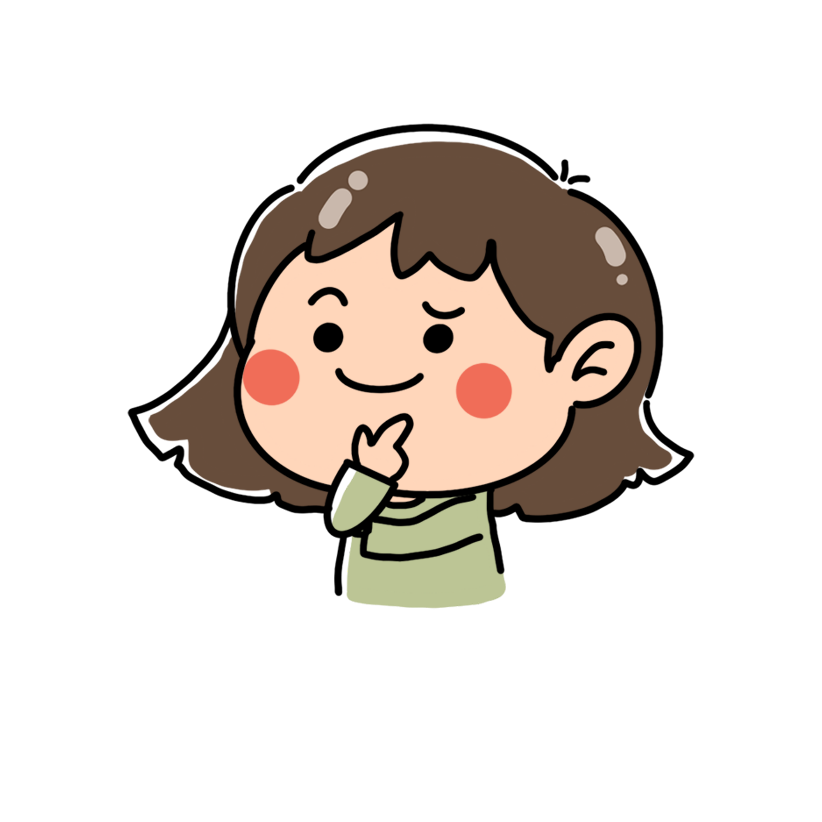 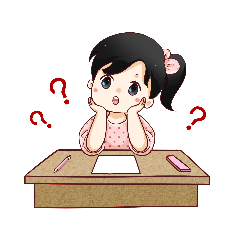 2. Theo em, vì sao bạn nhỏ hỏi như vậy? Chọn ý em thích
A
B
C
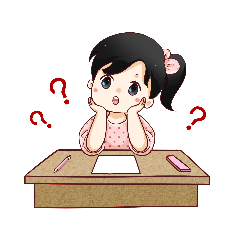 3. Tìm khổ thơ ứng với mỗi ý:
Ngày hôm qua không mất đi vì trong ngày hôm qua:
a) Đồng lúa mẹ trồng đã chín
1) Khổ thơ 2
b) Những nụ hoa hồng đã lớn lên
2) Khổ thơ 3
c) Em đã học hành chăm chỉ
3) Khổ thơ 4
4. Hỏi đáp với bạn: Ngày hôm qua, bạn đã làm được những việc tốt gì?
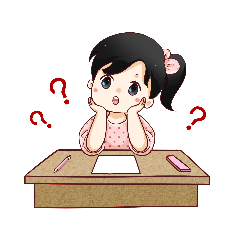 Ngày hôm qua ở lại
Trong hạt lúa mẹ trồng
Cánh đồng chờ gặt hái
Chín vàng màu ước mong.

Ngày hôm qua ở lại 
Trong vở hồng của con
Con học hành chăm chỉ
Là ngày qua vẫn còn …
BẾ KIẾN QUỐC
Học thuộc lòng 2 khổ thơ cuối
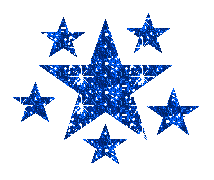 Luyeän taäp
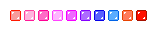 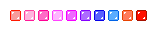 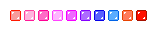 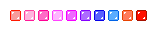 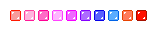 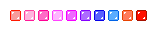 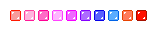 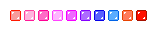 2. Tìm các từ ngữ chỉ ngày phù hợp với chỗ có kí hiệu     :
1. Tìm các từ ngữ chỉ ngày phù hợp với chỗ có kí hiệu      :
qua
kia
hôm nay
ngày
hôm
kia
hôm
ngày
mai
năm nay
Năm kia
Năm ngoái
năm sau
năm sau nữa
Ngày hôm qua đâu rồi?
Em cầm tờ lịch cũ
- Ngày hôm qua đâu rồi?
Ra ngoài sân hỏi bố
Xoa đầu em, bố cười.

- Ngày hôm qua ở lại
Trên cành hoa trong vườn
Nụ hồng lớn lên mãi
Đợi đến ngày tỏa hương.
Ngày hôm qua ở lại
Trong hạt lúa mẹ trồng
Cánh đồng chờ gặt hái
Chín vàng màu ước mong.

Ngày hôm qua ở lại 
Trong vở hồng của con
Con học hành chăm chỉ
Là ngày qua vẫn còn …
BẾ KIẾN QUỐC
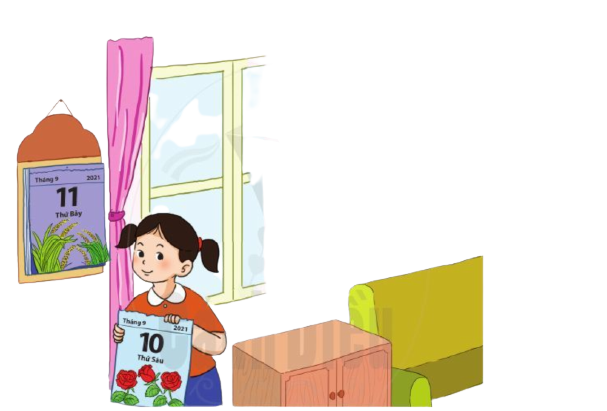 Củng cố - Dặn dò:
Học thuộc 2 khổ thơ cuối
THANK YOU 
TẠM BIỆT VÀ HẸN GẶP LẠI
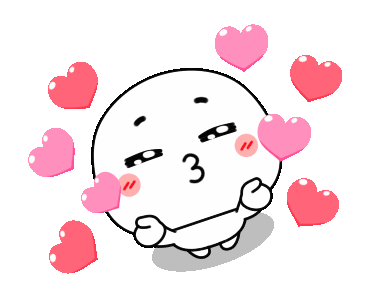